Internasjonalisering ved Avdeling for informasjonsteknologi
Monica Lind Kristiansen | Avdeling for informasjonsteknologi
20.03.2019
Avdeling for informasjonsteknologi:
Master in Applied Computer Science
Bachelor i
Digitale medier og design
Informasjonssystemer
Informatikk – design og utvikling av IT-systemer
Ingeniørfag - data
Årsstudium i informasjonsteknologi

Ca 25 fagansatte
Ca 650 studenter
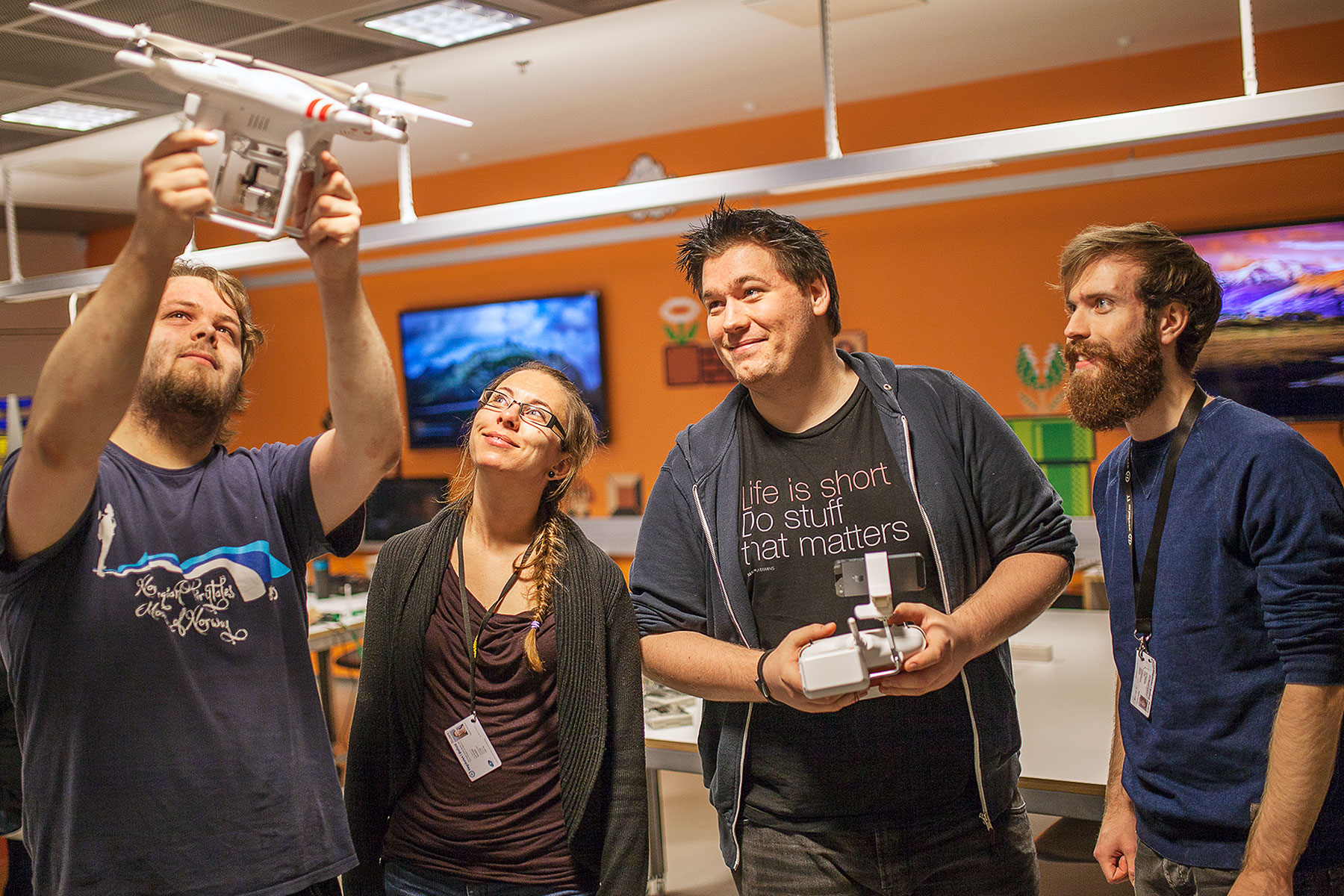 2
20.03.2019
Litt statistikk
Monica Lind Kristiansen (monica.kristiansen@hiof.no) | Avdeling for informasjonsteknologi
3
20.03.2019
Internasjonale uker
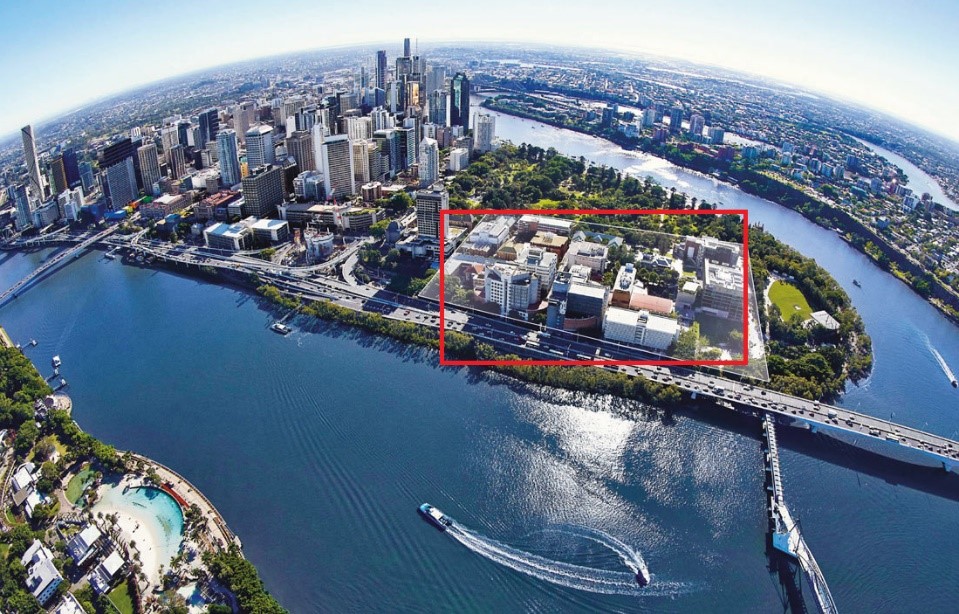 For å motivere studenter til å reise på utveksling
1-2 ganger pr studieår
Presentasjoner fra tidligere utvekslingsstudenter
Faglig
Sosialt
Praktisk
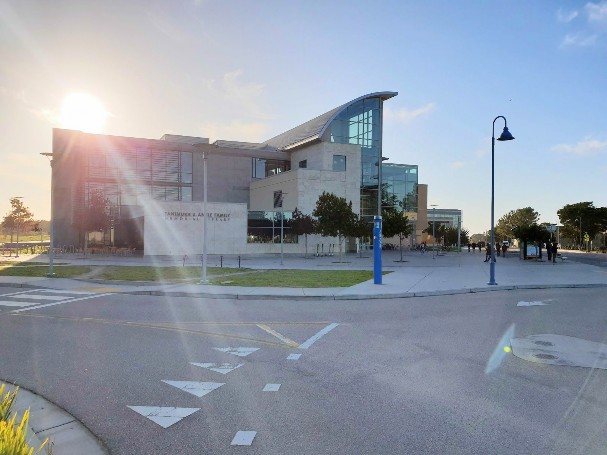 Monica Lind Kristiansen (monica.kristiansen@hiof.no) | Avdeling for informasjonsteknologi
4
20.03.2019
Emner for utvekslingsstudenter
Avdelingen har de siste årene økt antall emner som tilbys på engelsk
Vi tilbyr en internasjonal master, der all undervisning er på engelsk
I tillegg tilbyr vi på bachelornivå:
70 stp på engelsk i høstsemesteret
50 stp på engelsk i vårsemesteret
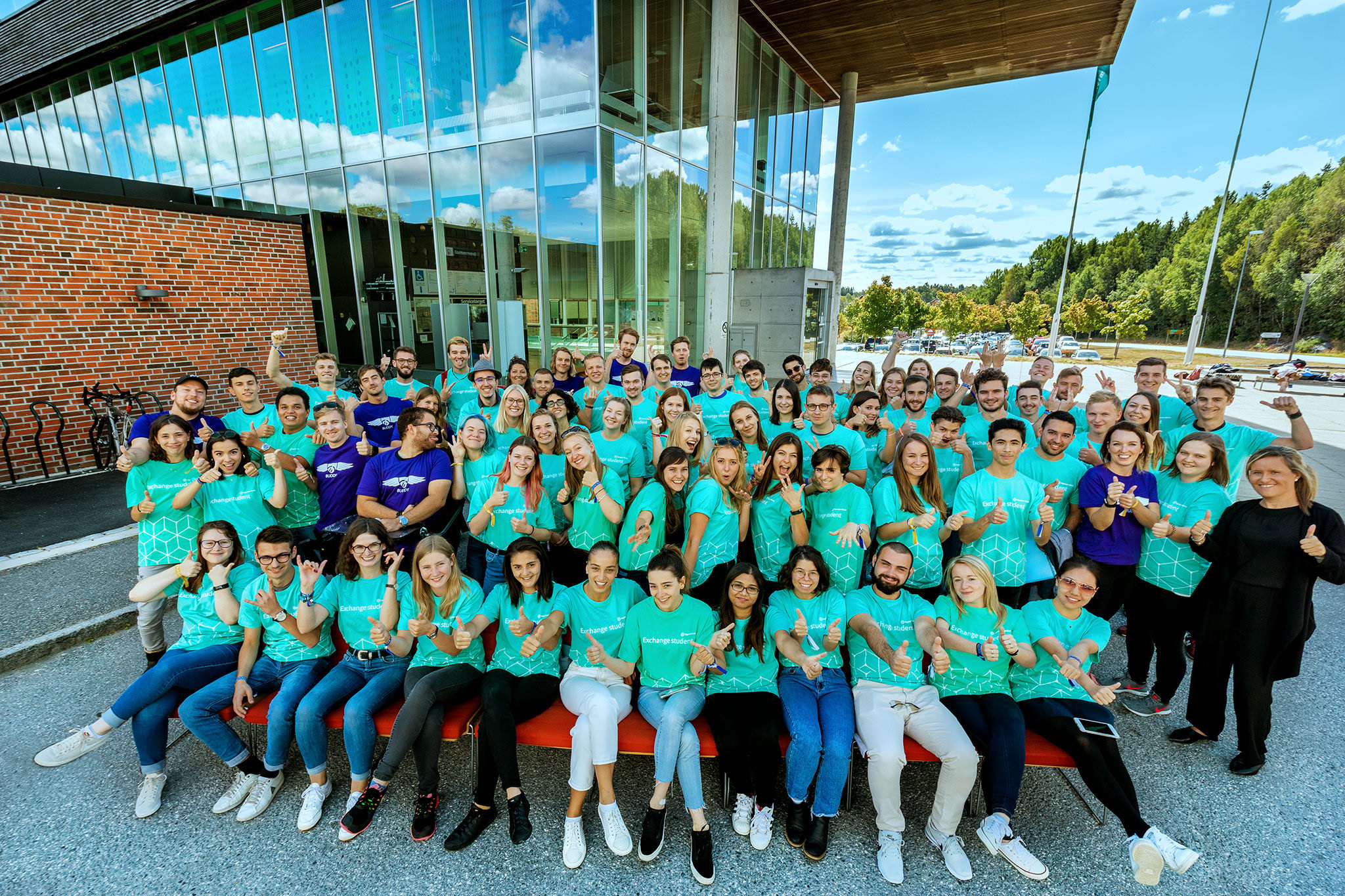 Monica Lind Kristiansen (monica.kristiansen@hiof.no) | Avdeling for informasjonsteknologi
5
20.03.2019
Takk for oppmerksomheten
Spørsmål og kommentarer?
Monica Lind Kristiansen (monica.kristiansen@hiof.no) | Avdeling for informasjonsteknologi
6
20.03.2019